Обеспечение информационной безопасности
 детей дошкольного возраста


Подготовил: воспитатель 
                                                                   Колягина А.А.
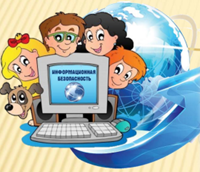 информационная безопасность детей это состояние защищенности детей, при котором отсутствует риск, связанный с причинением информацией, в том числе распространяемой в сети Интернет, вреда их здоровью, физическому, психическому, духовному и нравственному развитию.
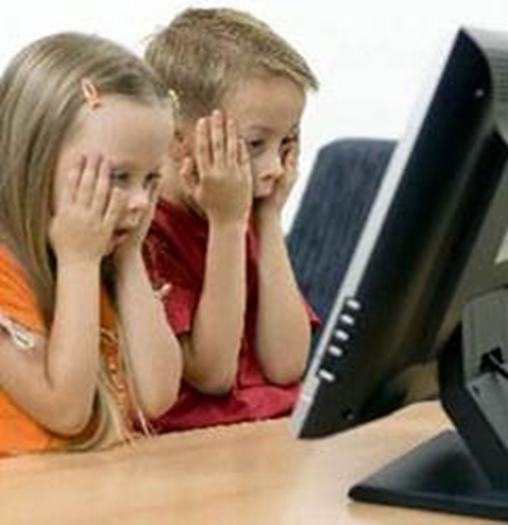 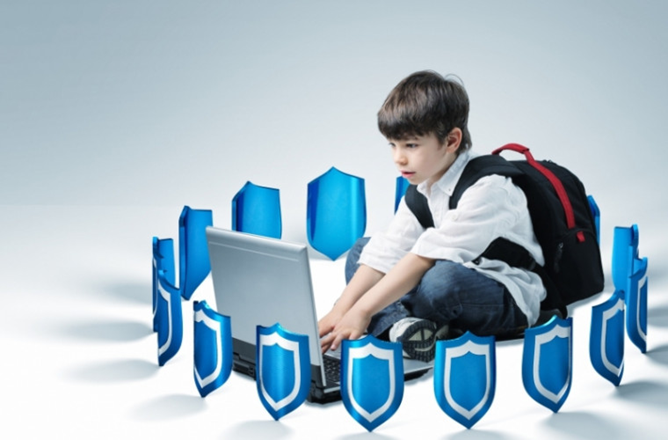 Информационное пространство:
- Пространство сети интернет – так называемое виртуальное пространство, позволяющее не только искать нужную информацию, но и имеется возможность пообщаться и поиграть.
- Средства массовой информации – передачи, мультфильмы, фильмы, которые смотрят наши дети по телевизору.
- Книжная продукция – газеты, 
журналы, книги и т.п., которые 
мы покупаем детям.
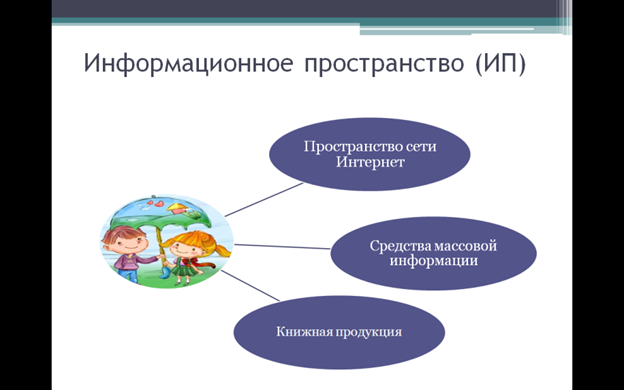 основные подходы к обеспечению безопасности человека:
-ограждающий - обучающий- образовательный- личностно-развивающий
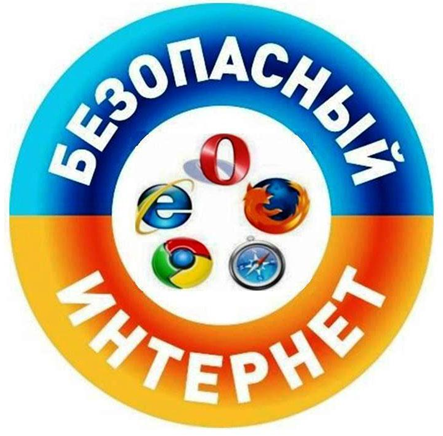 За последние время в детской среде произошли серьезные изменения, связанные с неограниченной доступностью СМИ, средств мобильной связи и сети Интернет.
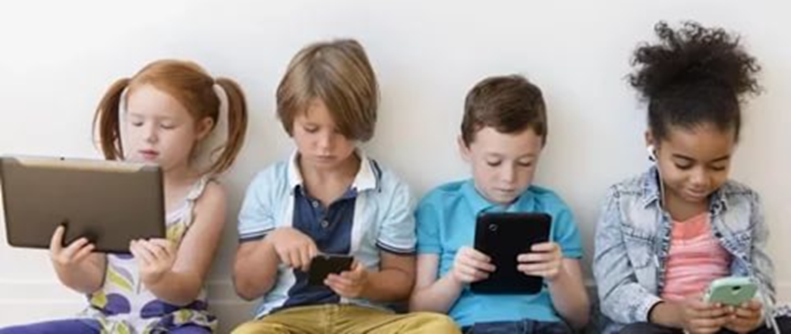 ИКТ позволяют нам:
- общаться с друзьями, семьей, коллегами;
- получать доступ к информации и развлечениям;
- способствуют развитию: логики, мышления, внимательности, быстроты реакции; сообразительности; компьютерной грамотности 
- формируют умения искать новые решения, не останавливаться на достигнутом ;
- стимулируют познавательный интерес
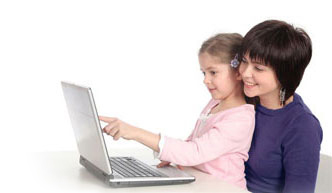 НО!!!
- увеличивают риск психических расстройств;
- провоцируют ухудшение зрения, осанки;
- искажают представление о реальности;
- провоцируют агрессивность, жестокость;
- могут вызвать игровую и интернет зависимости;
- встречаются провокации со стороны третьих лиц на совершение противоправных и социально-опасных действий самого ребенка;
- ухудшают физическое состояние
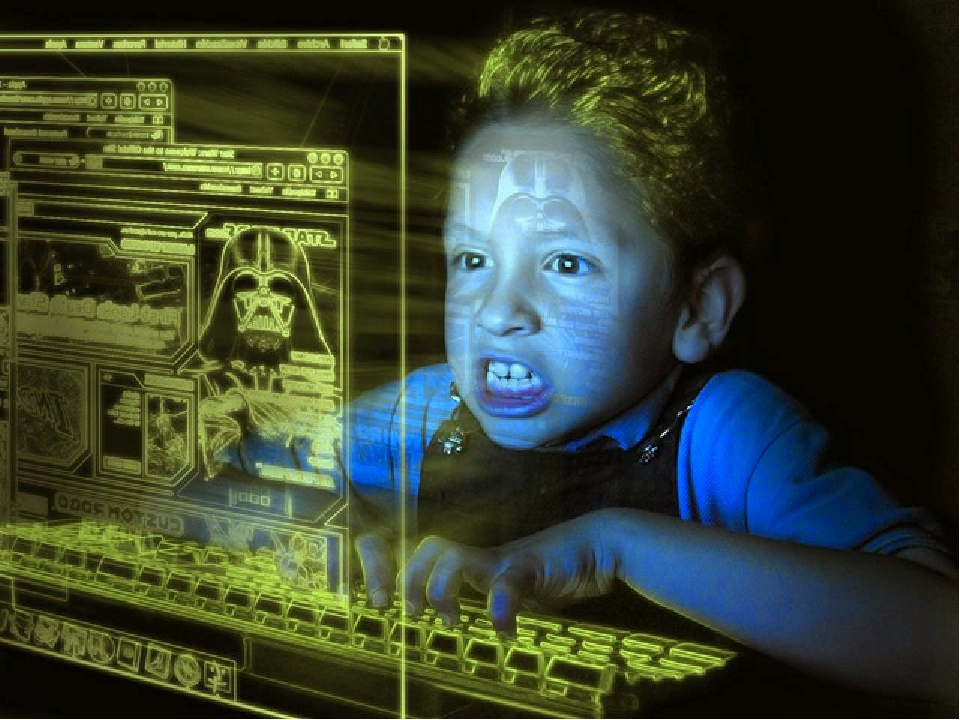 Рекомендации для родителей дошкольников
- Дети должны выходить в Интернет только под присмотром родителей 
- Ограничивайте время пребывания детей в Интернете и за компьютером 
- Установите на компьютер и телефон ребенка программу Контент-фильтрации, Программу  «Родительского контроля»
- Расскажите детям о конфиденциальности. Помогите ему придумать псевдоним (логин), не раскрывающий никакой личной информации.
- Объясните, что общение в Интернет – это не реальная жизнь, а своего рода игра. 
- Объясните детям, не всё в интернет-пространстве — правда. 
- Запретите общение с незнакомыми людьми.
- Приучите детей сообщать вам, если что-либо или кто-либо в Сети тревожит или угрожает им. 
- Регулярно повышайте свой уровень компьютерной грамотности.
- Организуйте досуг, сделайте круг интересов шире, прививайте любовь к спорту и здоровому образу жизни. Научите ценить реальную жизнь и живое человеческое общение.
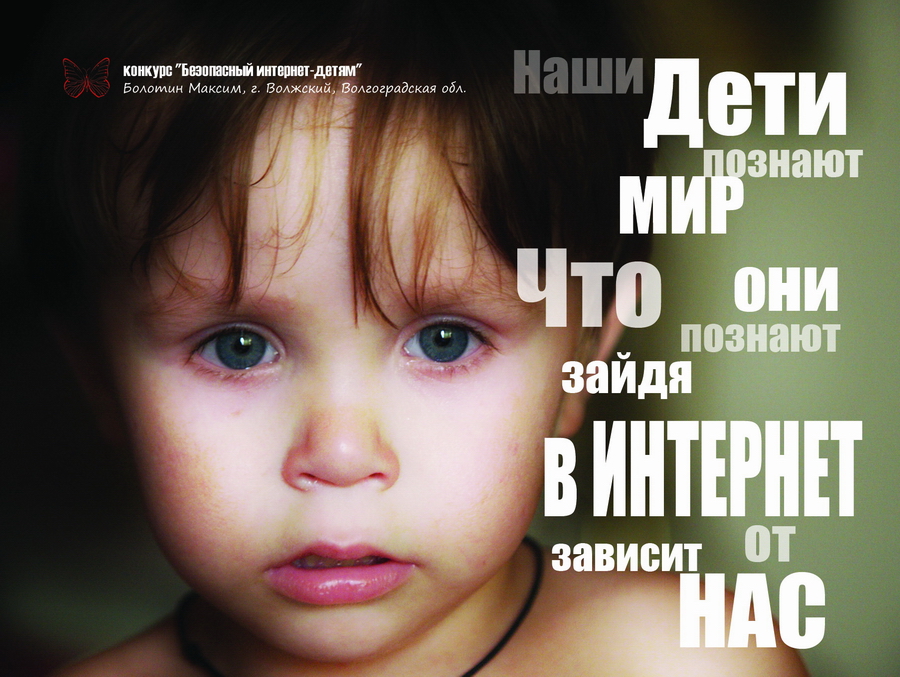 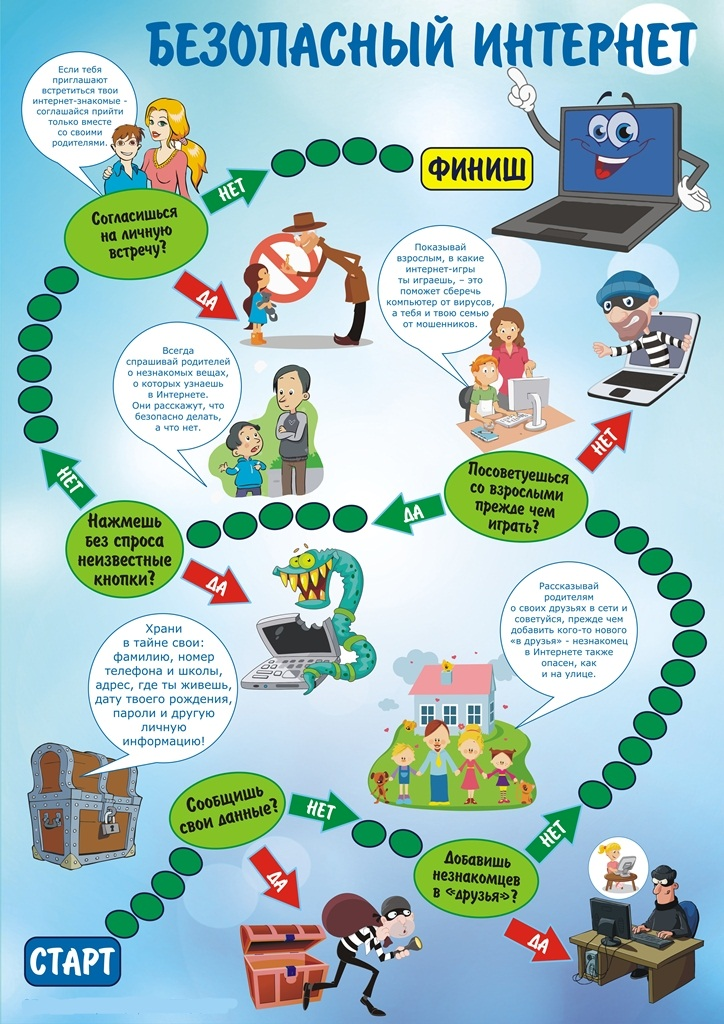 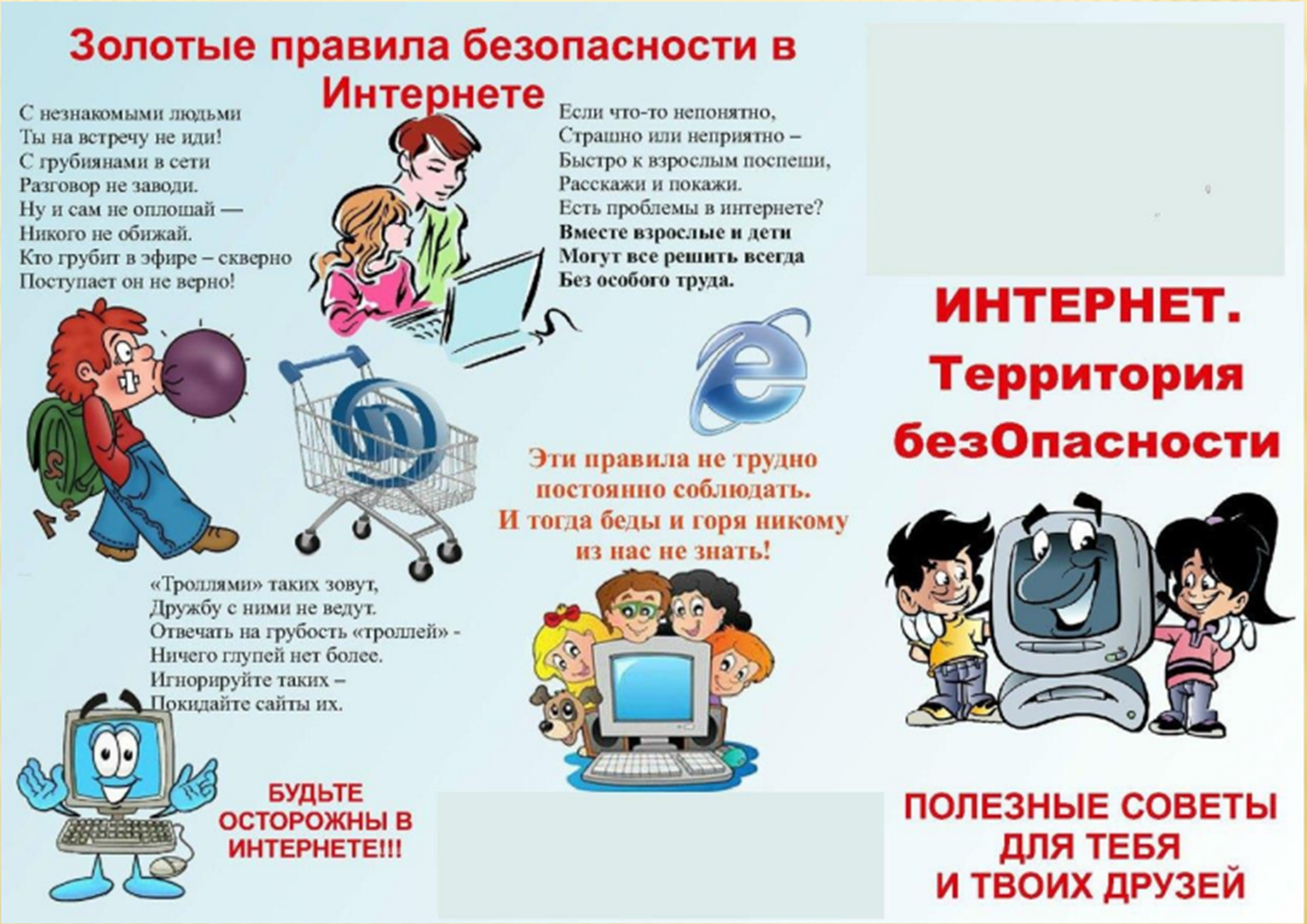 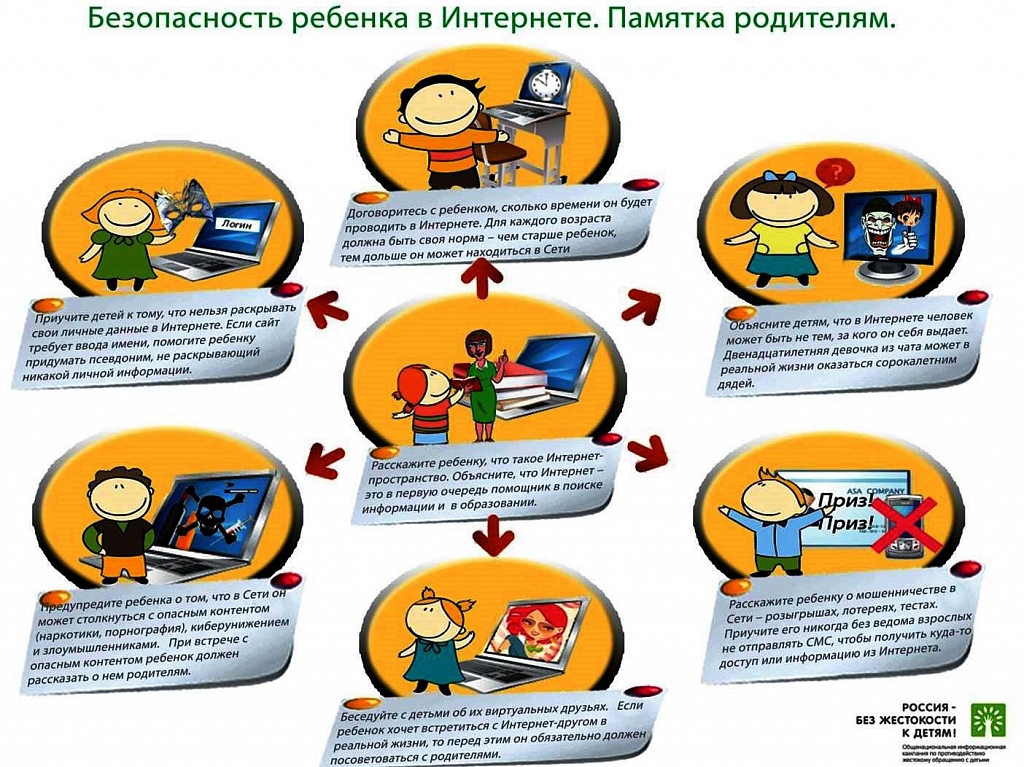 Спасибо за внимание!